Minifigure maths
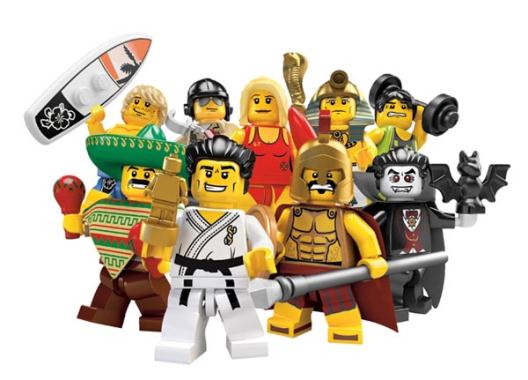 Number Bondsto 10
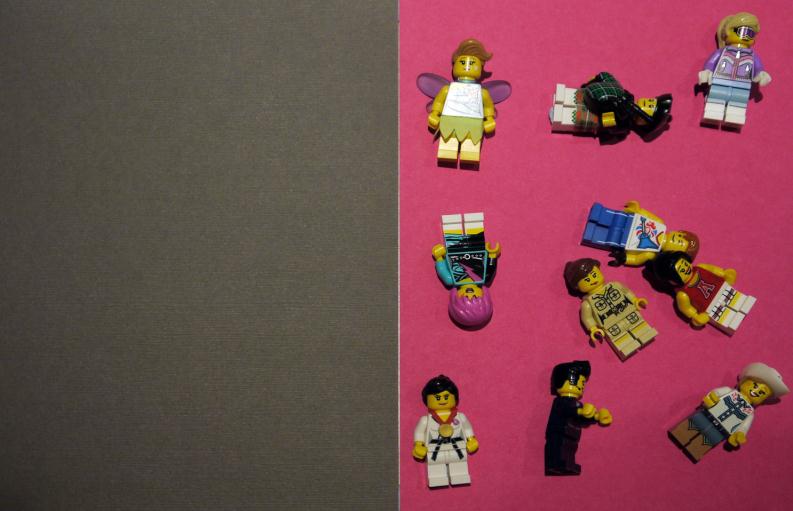 10
0
+
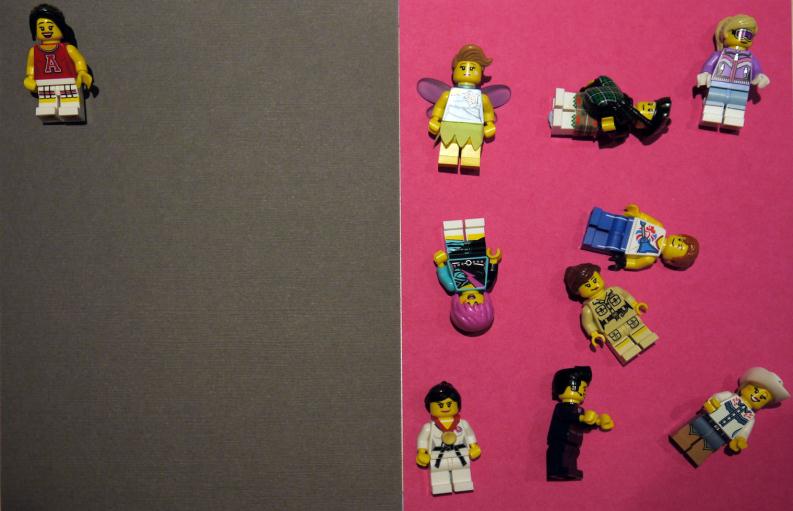 9
1
+
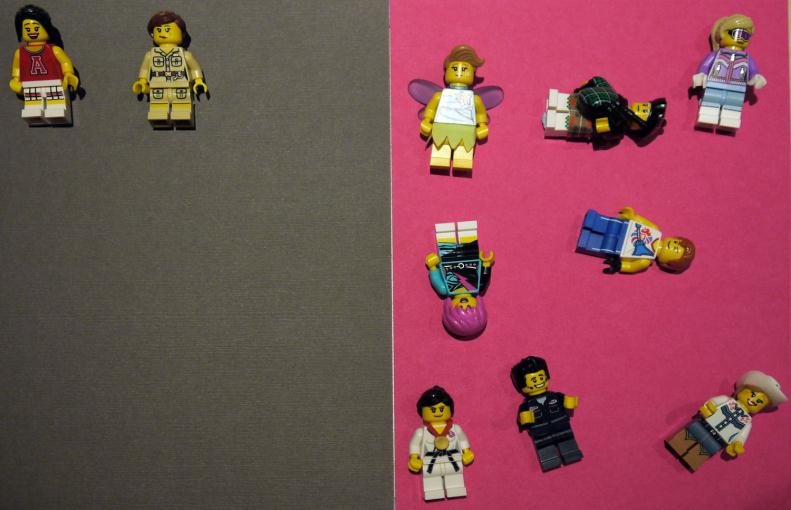 8
2
+
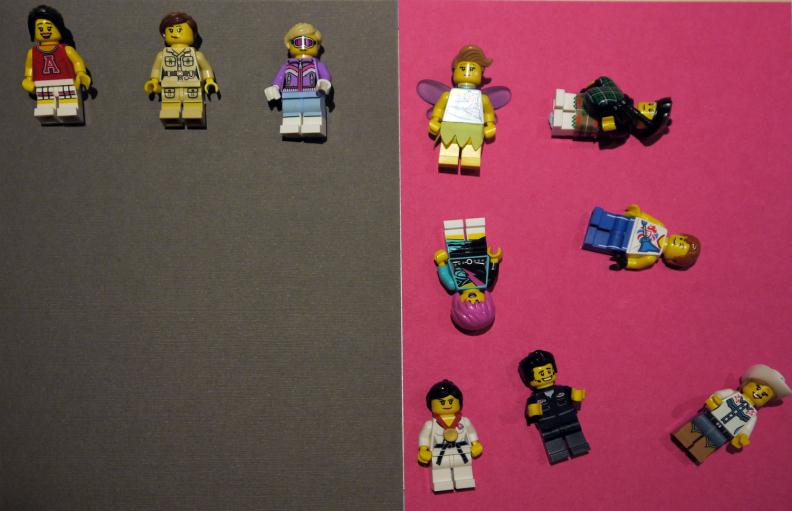 7
3
+
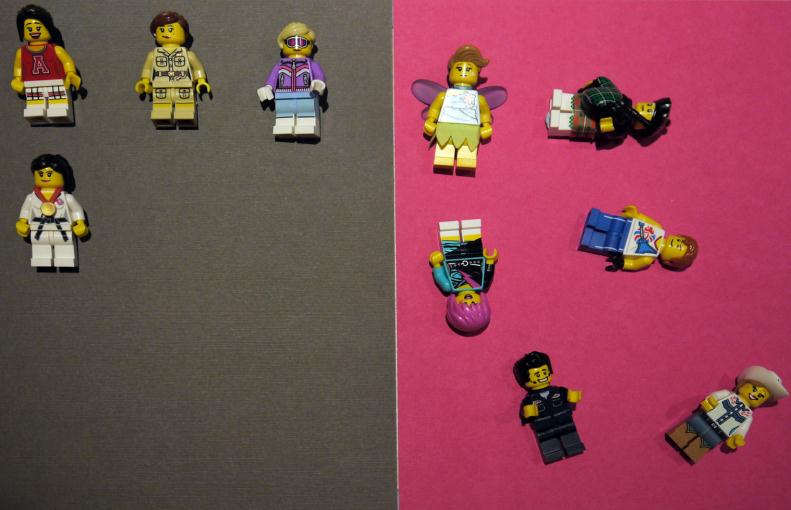 6
4
+
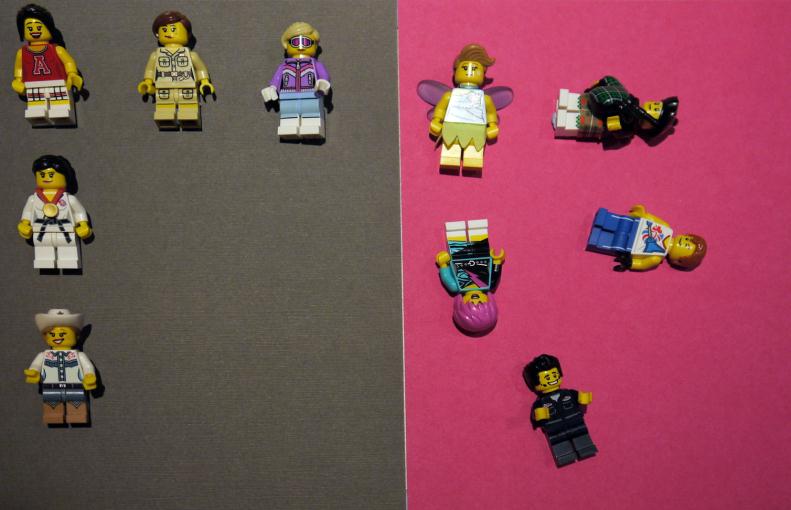 5
5
+
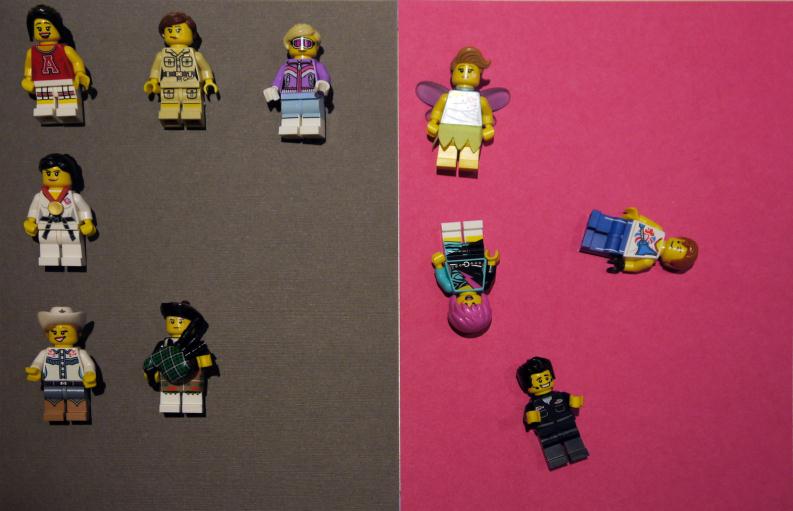 4
6
+
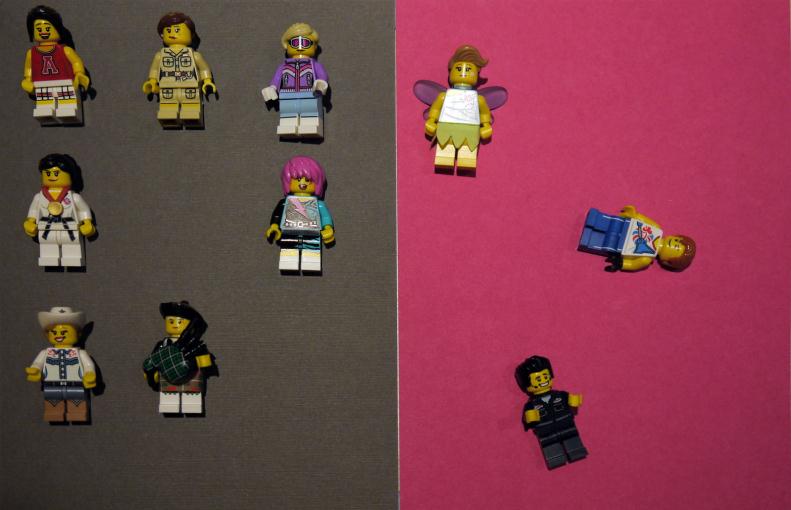 3
7
+
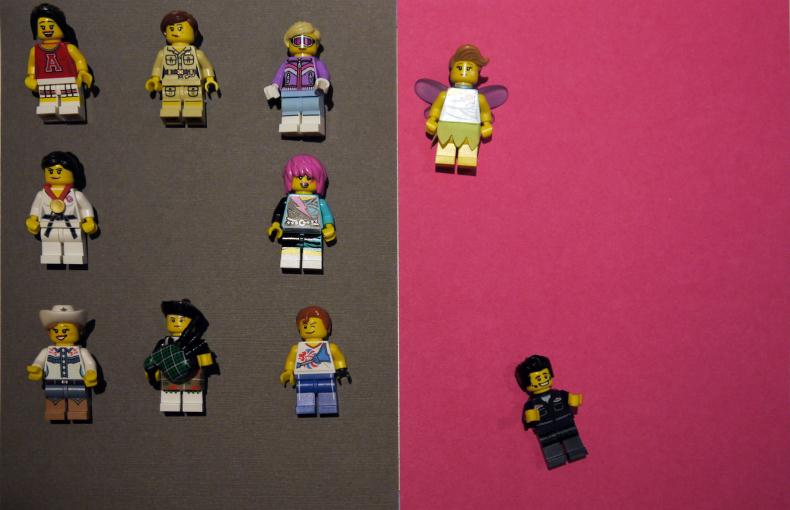 2
8
+
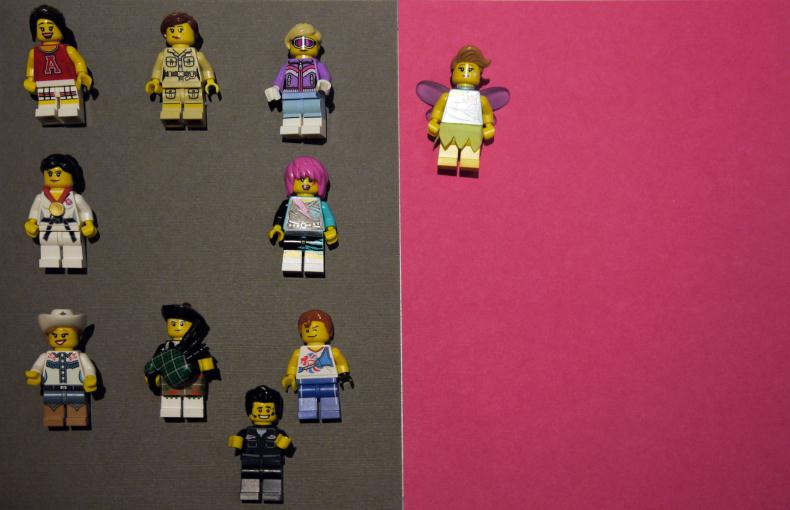 1
9
+
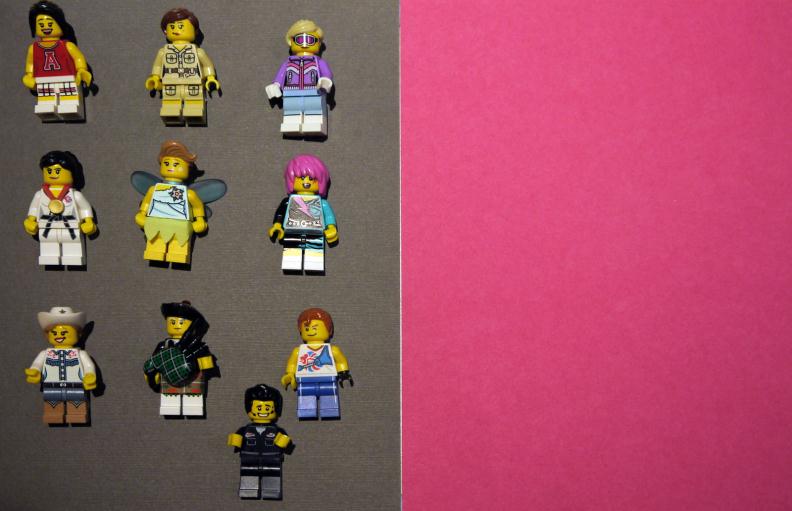 0
10
+